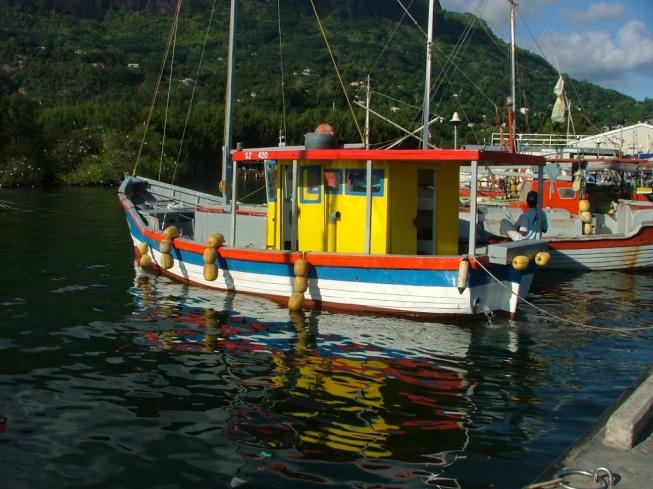 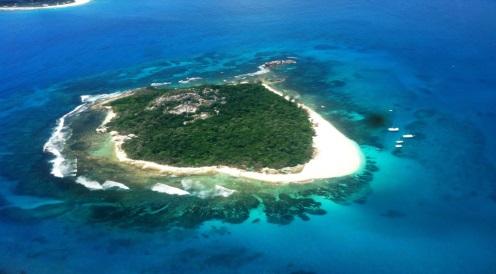 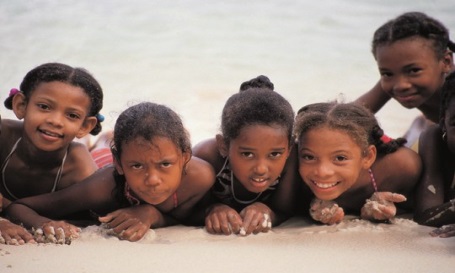 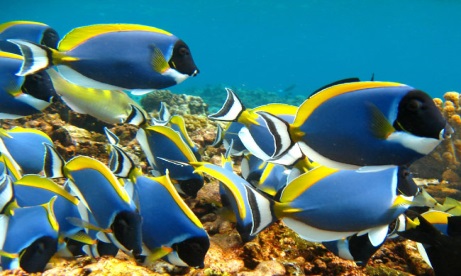 Zoning Design
Seychelles Marine Spatial Planning Initiative
22 October 2014
Technical Working Group Meeting #2
Rules to Guide Zoning Design
Represent current uses 
Identify the “best areas” for a use
Identify conflicts and compatibilities
Represent values for uses, methodology could include: 
Set representation goals 
Set distance targets.
Stratify spatially:
Plateau
Offshore
2
Zoning Design Tools
Use systematic planning tools - Marxan - to optimise solutions based on representation goals
Hand-drawn solutions using visual inspection and a range of information
3
Challenges
Identify “best areas” for uses
Representing values
4
Questions
5